The Help and Comfort of the Holy Spirit
Pre-Class Questions
Why did you decide to be a part of this class? 

What are some questions you hope to have answered or topics addressed?   (No promises given on addressing your desire)
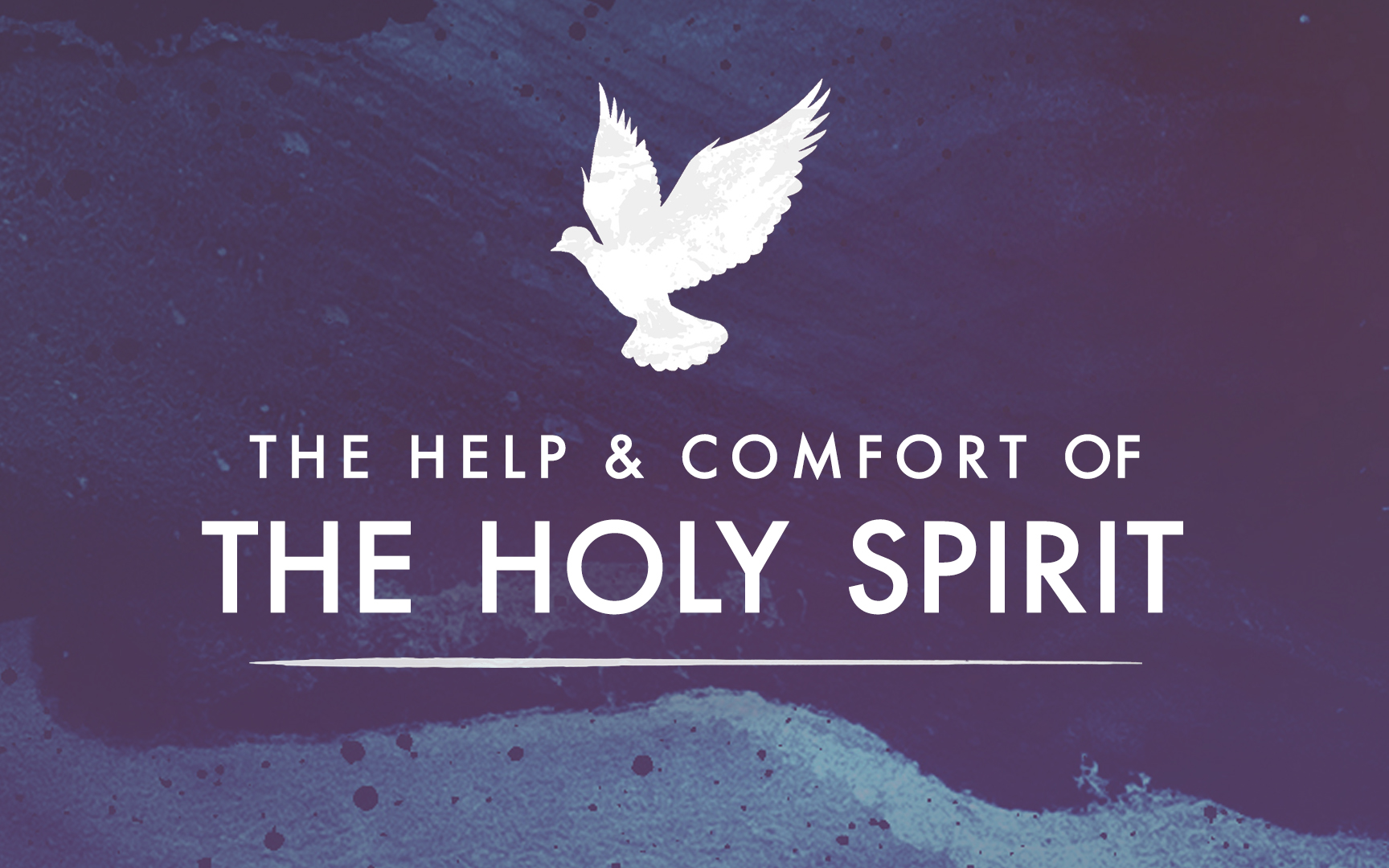 The Holy Spirit
Class Goals: To Help Us All…
Acknowledge and honor the Spirit’s wonderful works.
Appreciate the means the Spirit employs to accomplish His work.
Advance our understanding of the Spirit’s relationship to Christians today.
Answer common questions about the Spirit.
Avoid sins that tear down the very things the Spirit builds up.
The Spirit’s Work In 6 Areas
The Spirit Helps Bring Order
The Spirit Helps Communicate
The Spirit Helps Renew
The Spirit Helps Strengthen
The Spirit Helps Confirm Truth
The Spirit Helps Equip & Edify
[Speaker Notes: *Helps.  He is often supporting. He is continuing and advancing the work started by the Father or Son.


The Spirit Helps Communicate
Revelation, Inspiration, Confirmation
Recollection
Prayers of the Saints
The Spirit Helps Strengthen
Physical Strength To the Judges
Inner Strength To the Saints]
The Help and Comfort of the Holy Spirit
Pre-Class Questions
Why did you decide to be a part of this class? 

What are some questions you hope to have answered or topics addressed?   (No promises given on addressing your desire)
Jesus’ Promise To Send The Spirit
15 “If you love me, you will keep my commandments. 16 And I will ask the Father, and he will give you another Helper, to be with you forever,17 even the Spirit of truth, whom the world cannot receive, because it neither sees him nor knows him. You know him, for he dwells with you and will be in you – John 14:15-17
[Speaker Notes: We will look at the term closer in a moment, but notice that even when the NASB translates it to “Helper” in John 14, it is translated as “comfort” in Acts 9.  Both concepts are just deeply connected to this term.

Acts 9:31.  So the church throughout all Judea and Galilee and Samaria enjoyed peace, being built up; and going on in the fear of the Lord and in the comfort of the Holy Spirit, it continued to increase.]
Jesus’ Promise To Send The Spirit
25 “These things I have spoken to you while I am still with you. 26 But the Helper, the Holy Spirit, whom the Father will send in my name, he will teach you all things and bring to your remembrance all that I have said to you – John 14:25-26
[Speaker Notes: We will look at the term closer in a moment, but notice that even when the NASB translates it to “Helper” in John 14, it is translated as “comfort” in Acts 9.  Both concepts are just deeply connected to this term.

Acts 9:31.  So the church throughout all Judea and Galilee and Samaria enjoyed peace, being built up; and going on in the fear of the Lord and in the comfort of the Holy Spirit, it continued to increase.]
Jesus’ Promise To Send The Spirit
“I did not say these things to you from the beginning, because I was with you. 5 But now I am going to him who sent me, and none of you asks me, ‘Where are you going?’ 6 But because I have said these things to you, sorrow has filled your heart. 7 Nevertheless, I tell you the truth: it is to your advantage that I go away, for if I do not go away, the Helper will not come to you. But if I go, I will send him to you. 8 And when he comes, he will convict the world concerning sin and righteousness and judgment: 9 concerning sin, because they do not believe in me;10 concerning righteousness, because I go to the Father, and you will see me no longer; 11 concerning judgment, because the ruler of this world is judged – John 16:4-11
[Speaker Notes: We will look at the term closer in a moment, but notice that even when the NASB translates it to “Helper” in John 14, it is translated as “comfort” in Acts 9.  Both concepts are just deeply connected to this term.

Acts 9:31.  So the church throughout all Judea and Galilee and Samaria enjoyed peace, being built up; and going on in the fear of the Lord and in the comfort of the Holy Spirit, it continued to increase.]
Jesus’ Promise To Send The Spirit
12 “I still have many things to say to you, but you cannot bear them now.13 When the Spirit of truth comes, he will guide you into all the truth, for he will not speak on his own authority, but whatever he hears he will speak, and he will declare to you the things that are to come. 14 He will glorify me, for he will take what is mine and declare it to you. 15 All that the Father has is mine; therefore I said that he will take what is mine and declare it to you – John 16:12-15
[Speaker Notes: We will look at the term closer in a moment, but notice that even when the NASB translates it to “Helper” in John 14, it is translated as “comfort” in Acts 9.  Both concepts are just deeply connected to this term.

Acts 9:31.  So the church throughout all Judea and Galilee and Samaria enjoyed peace, being built up; and going on in the fear of the Lord and in the comfort of the Holy Spirit, it continued to increase.]
Summary of Jesus’ Promise
The Helper (paraclete); the Spirit would come to them and dwell with them
The Spirit would teach them all things
The Spirit would remind them of what Jesus said
The Helper (paraclete) would only come if Jesus left
The Spirit would convict the world of sin and righteousness
Jesus had not told the Apostles everything
The Spirit would guide them into all truth
[Speaker Notes: *Helps.  He is often supporting. He is continuing and advancing the work started by the Father or Son.


The Spirit Helps Communicate
Revelation, Inspiration, Confirmation
Recollection
Prayers of the Saints
The Spirit Helps Strengthen
Physical Strength To the Judges
Inner Strength To the Saints]
Acts 1 and 2 – The Coming of the Spirit
Commands given through the Spirit to the apostles (1:2)
Baptism with the Holy Spirit promised to apostles (1:5)
The Holy Spirit would give them power to be witnesses (1:8)
Matthias is named as one of the twelve apostles (1:26)
Spirit comes as promised and they spoke in languages (2:4)
They were heard telling the mighty works of God (2:11) 
The twelve apostles are the ones doing this teaching (2:14)
Fulfillment of Joel’s prophecy (2:17-21)
[Speaker Notes: This last one is where you will find most of the disagreements stemming from.  Example: 1 Corithinans 6:19. We all see the words used, but determining whether we are indwelt by His presence, or His presence and His power, or His presence, power, and person. We will talk about that judgment much more in the coming weeks.  

I hope that tonight you have gained a greater sense of the issues involved in making these judgments, and a greater respect for those who work diligently to provide good translations.  And maybe even a greater sense of patience with those we might quickly criticize for drawing conclusions different from our own. Because it is a topic for MATURE CONSIDERATION.]
Paul and the Spirit’s Inspiration
For this reason I, Paul, a prisoner of Christ Jesus on behalf of you Gentiles— 2 assuming that you have heard of the stewardship of God's grace that was given to me for you, 3 how the mystery was made known to me by revelation, as I have written briefly. 4 When you read this, you can perceive my insight into the mystery of Christ, 5 which was not made known to the sons of men in other generations as it has now been revealed to his holy apostles and prophets by the Spirit – Ephesians 3:1-5
[Speaker Notes: We will look at the term closer in a moment, but notice that even when the NASB translates it to “Helper” in John 14, it is translated as “comfort” in Acts 9.  Both concepts are just deeply connected to this term.

Acts 9:31.  So the church throughout all Judea and Galilee and Samaria enjoyed peace, being built up; and going on in the fear of the Lord and in the comfort of the Holy Spirit, it continued to increase.]
Paul and the Spirit’s Inspiration
7 But we impart a secret and hidden wisdom of God, which God decreed before the ages for our glory. . . 9 But, as it is written,
“What no eye has seen, nor ear heard,    nor the heart of man imagined,what God has prepared for those who love him”—
10 these things God has revealed to us through the Spirit. For the Spirit searches everything, even the depths of God. 11 For who knows a person's thoughts except the spirit of that person, which is in him? So also no one comprehends the thoughts of God except the Spirit of God.12 Now we have received not the spirit of the world, but the Spirit who is from God, that we might understand the things freely given us by God.13 And we impart this in words not taught by human wisdom but taught by the Spirit, interpreting spiritual truths to those who are spiritual.
 16 “For who has understood the mind of the Lord so as to instruct him?” But we have the mind of Christ – I Corinthians 2:7-16
[Speaker Notes: We will look at the term closer in a moment, but notice that even when the NASB translates it to “Helper” in John 14, it is translated as “comfort” in Acts 9.  Both concepts are just deeply connected to this term.

Acts 9:31.  So the church throughout all Judea and Galilee and Samaria enjoyed peace, being built up; and going on in the fear of the Lord and in the comfort of the Holy Spirit, it continued to increase.]
Lesson 1: Introduction to the Spirit’s Nature
First, we will demonstrate the personal and divine nature of the Spirit.

Secondly, we will address the challenges involved in identifying when the Greek word “pneuma” (spirit) is referring to this personal and divine Helper (Spirit) and when it is referring to other spiritual topics (spirit).
The Personality & Deity of The Holy Spirit
He is a personal being we can get to know and build a relationship with to better understand Him and His work.
He is God, and therefore worthy of our highest respect and praise. 
He is a distinct individual, to be appreciated for who He is, the choices He makes, and what He accomplishes.
[Speaker Notes: So what have we learned this morning.

Really, we’ve learned how to prove three fundamental facts about the Holy Spirit, as we have proven them to ourselves.

We have learned that…

…I know this was a lot to cover in one lesson, but these foundational ideas will help us in our study as we work together to see How Amazing the Holy Spirit Is.]
Word Studies About “the Spirit” & “spirit”
Two Especially Challenging Cases…
When the work of the Holy Spirit produces in us a spirit which is more holy.
When the Spirit’s Presence, Power, & Personhood Are Mentioned Together.  
Acts 2:4 “they were all filled with pnuema hagion (His powerful presence) and began to speak with other tongues (manifestation of His power) as to pnuema (the Spirit) was giving them utterance.”
The Value of Studying The Spirit’s Work
Today’s Class Will Help Us…
Recognize That His Contributions Have Both Immediate & Long-Term Benefits.
Recognize That His Actions Are In Related Categories.
Recognize That His Actions Assist Selected Influencers.
We Should Not Conclude That He Provides The Same Support, Help, or Gifts To Everyone, But Instead Admire His Targeted Approach.   - 1 Corinthians 12:4-7
[Speaker Notes: Today we are going to look at the works the Holy Spirit keeps coming back to again and again.

There are actions that the Holy Spirit repeatedly performs – and these actions are not random and disconnected.  They fall into several obvious categories – which in turn gives us an idea of the work He cares deeply about.

If a friend helped to repair our car engine, our lawn mower, and our dishwasher, we could certainly conclude they were mechanically inclined.

Similarly if a friend helped us with our Wi-Fi, our Smartphone, and our Laptop – we’d be grateful they were good with technology.

The repition tells us something about the person.  The same is true with the Holy Spirit.  We see Him at work over the course of thousands of years of Biblical History!!!  And yet in all that time, His work is remarkably similar.  Which tells us these are the areas He is responsible for and where He excels.]
The Spirit’s Work In 6 Areas
The Spirit Helps Bring Order
The Spirit Helps Communicate
The Spirit Helps Renew
The Spirit Helps Strengthen
The Spirit Helps Confirm Truth
The Spirit Helps Equip & Edify
[Speaker Notes: *Helps.  He is often supporting. He is continuing and advancing the work started by the Father or Son.


The Spirit Helps Communicate
Revelation, Inspiration, Confirmation
Recollection
Prayers of the Saints
The Spirit Helps Strengthen
Physical Strength To the Judges
Inner Strength To the Saints]
The Spirit Helps Bring Order
To Israel
Neh. 9:20
Num. 11:17
Num. 11:25
To The Church
Acts 20:28
1 Cor. 14:40

Rom. 14vs. 15-17
To Creation
Genesis 1:2
Deut. 32:11
Ps 104:24,30
[Speaker Notes: Paul told Titus to “set things in order”

The Spirit is really good at this.  When gifts were used in a disorderly way – Paul put an immediate stop to it.  Reminding them that God wants these gifts used in an orderly fashion.  

So for everyone here who loves to organize a closet, organize a team of people…the Spirit is great at organization.

The Spirit in Acts 20 – made them overseers.
The Spirit in Acts 13 – set apart Paul & Barnabas. He helps the right people get into the right places so that things function as God desires.


----- Why this matters -----
1.) When we are disorderly, we are working against His purposes.
2.) When we follow the word of God given by the Spirit – our lives and the local church are both well ordered.]
The Spirit Helps Communicate
To God
Romans 8:26,27
To The Lost
Acts 2:4
Acts 4:8
From God
2 Peter 1:21
For Apostles
John 16:13
Acts 1:8
[Speaker Notes: We often think of these very separately – but they are all aspects of communication.

The Word of God is the Sword of the Spirit.

The Spirit Is An Excellent Communicator. The Right Word for the Right Time, Everytime.]
The Spirit Helps Renew
Our Minds
Rom. 12:2
Our Souls
Titus 3:5
Acts 2:39
Ps. 51:10-11
Ps. 104:30
[Speaker Notes: Minds: Indirectly (for lack of a better word)]
The Spirit Helps Strengthen
Kings
1 Samuel 16:13
Christians
John 7:38-39
Eph. 3:16
Judges
Judges 6:34
Judges 15:14
[Speaker Notes: We often think of these very seperately – but they are all aspects of communication.]
The Spirit Helps Confirm Truth
True Messiah
Luke 1:28ff
Luke 2:25ff
Matt. 3:16
True Gospel
Hebrews 2:4
Acts 8:17-19
True Prophets
Deut. 18:15-22
Deut. 13:1-5
Luke 16:29
[Speaker Notes: Luke 16:29 – Moses and the Prophets were just as capable to serve a Jew 2,000 years after they were written, as the NT is capable to serve and instruct a Christian 2,000 years after they were written!!


Consider The Tremendous Extent of The Holy Spirit’s Work
When: From the prophets to Pentecost to at least the death of John the apostle.
Where: The Middle East, Asia Minor, & Europe 
Why: To firmly establish more than enough evidence for our faith.
How: With such a wide variety that it would be impossible to fake!]
The Spirit Helps Equip & Edify
With Remembrance
Luke 12:12
With Knowledge
John 16:12-15
With Gifts 
1 Cor. 14:12, 26
With Fruit
Galatians 5:22
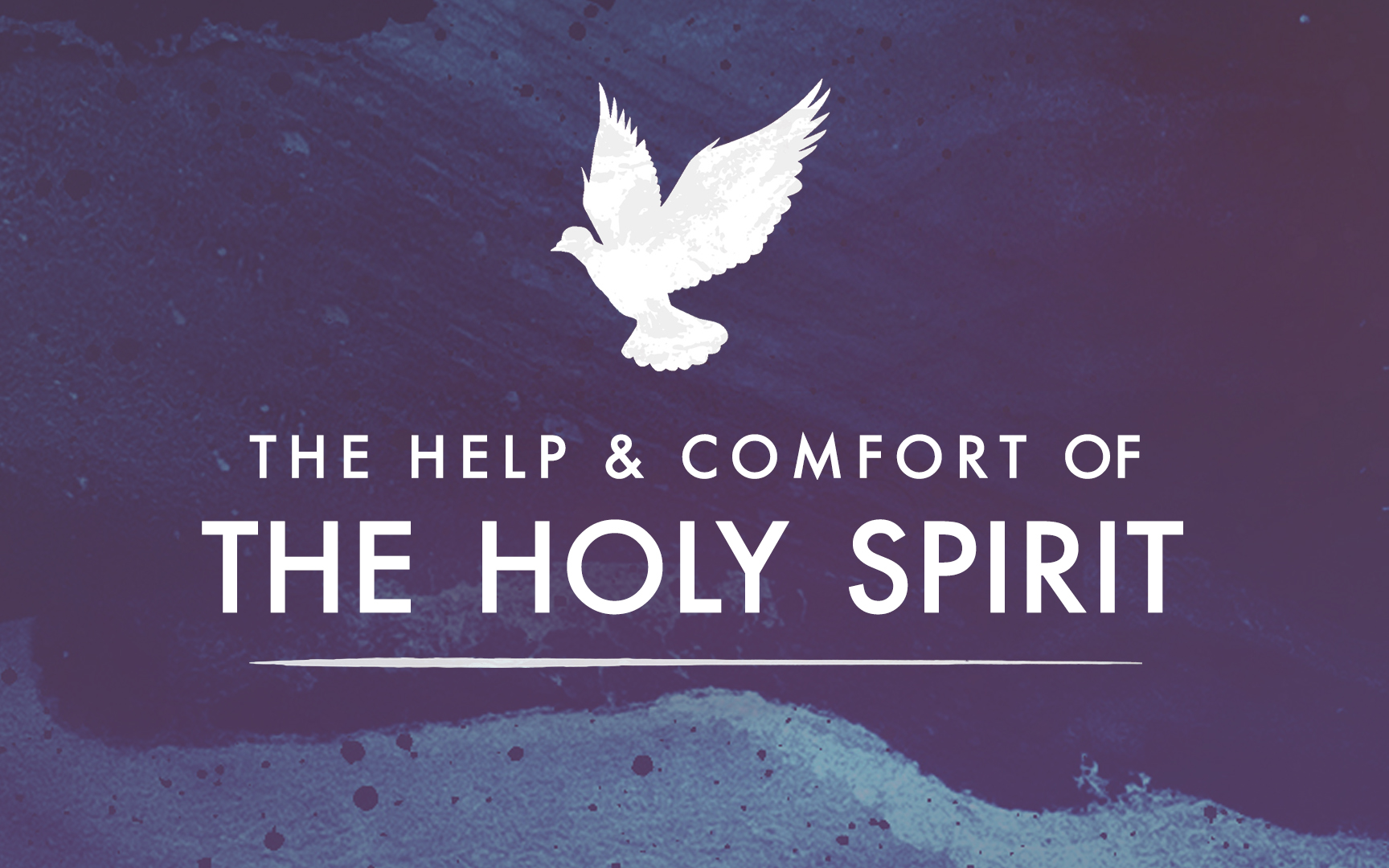 The Holy Spirit